Использование элементов метода мозжечковой стимуляции в коррекционной работе учителя-логопеда с детьми                       с нарушением зрения
Фондикова И.В. учитель-логопед 
МБДОУ г. Мурманска № 82
Метод мозжечковой стимуляции
С точки зрения современной науки, мозжечок играет огромную роль не только в координации движений, регулируя мышечную скорость, силу, ритм и точность

От него зависит 
  регуляция наших эмоций и поведения
  моторное планирование 
  пространственные представления
  скорость, последовательность и согласованность протекания высших психических функций: внимания, мышления, памяти и, конечно, речи.
Программа мозжечковой стимуляции, создана в США               в середине ХХ века.
Фрэнк Бильгоу, который в начале 1960-ых годов, будучи учителем в школе, заметил, что дети, делающие на переменах упражнения на равновесие, координацию движений и развитие зрительно-моторной
координации, более успешны в учебе.
Он разработал специальный снаряд – балансировочную доску и придумал
серию упражнений на ней.
Основатель программы мозжечковой стимуляции доктор Фрэнк Бильгоу
Доска Бильгоу
Это небольшая прямо-угольная деревянная доска               с шершавой поверхностью, чтобы ноги ребенка не сколь-зили и создавался дополни-тельный тактильный и мас-сажный эффект.
	Цветная разметка на доске позволяет правильно поставить ребенку ноги и регулировать уровень слож-ности сохранения баланса: чем ноги стоят дальше от центра, тем позиция неустойчивее.
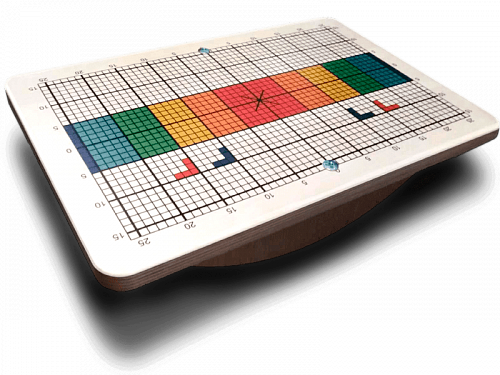 У наших воспитанников, имеющих зрительные и речевые нарушения, встречается неловкость в движениях, неуклюжесть, раскоординированность. Эти характеристики являются признаком того, что у ребенка имеются проблемы в работе мозжечка и стволового отдела мозга. Нарушенная связь между мозжечком и лобными долями мозга приводит к замедлению формирования речи, интеллектуальных и психических процессов.
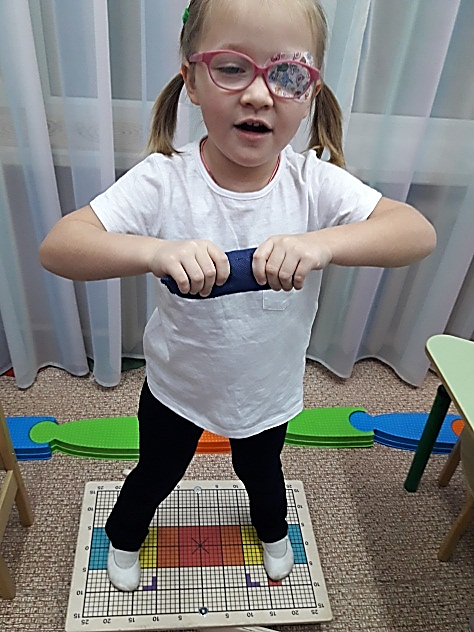 Доска Бильгоу используется  
для мозжечковой стимуляции
Это специальный комплекс упражнений, который позволяет развивать головной мозг, в том числе его участки, отвечающие за формирование высших психических функций.
С доской Бильгоу можно начи-нать заниматься с детьми практически любого возраста. 
	Главная задача: научить ребенка занимать исходное положение на доске – сидеть или стоять ровно и спокойно, подняв голову и расправив плечи, без поддержки, найти свою точку равновесия и почувствовать свое тело. Именно тогда мозжечок ребёнка начинает активно работать, помогая ему сконцентрироваться, настроить слуховое и зрительное внимание, что является необходимой базой для развития речи.
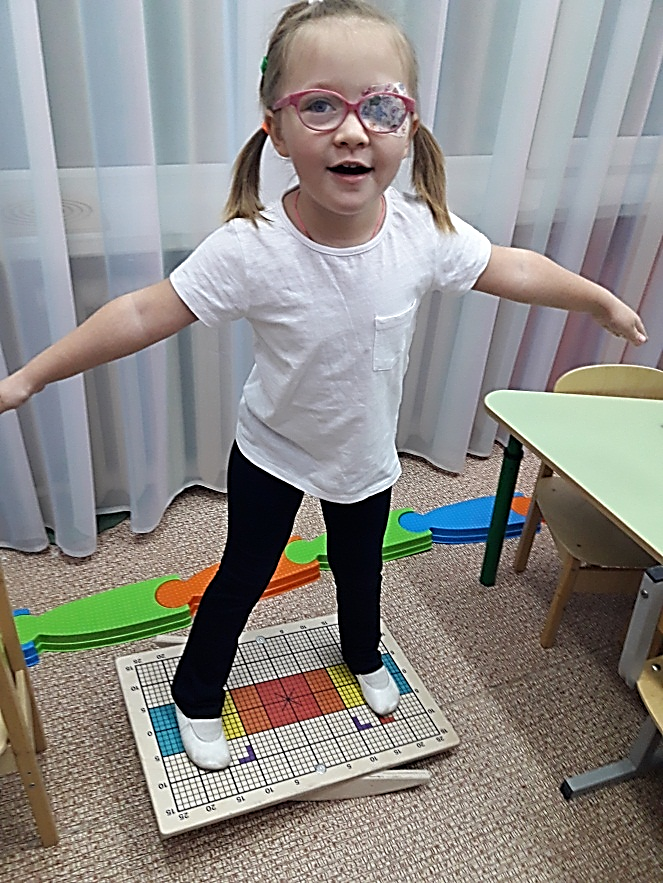 Балансируя на доске, ребенок удерживает положение своего тела и выполняет  задания логопеда. Задания постепенно усложняются, используются другие атрибуты: мешочки разного размера и цвета, мячи, мяч-маятник и другие.
Регулярные занятия с использованием  балансировочной доски напоминают физкультурные: они содержат 
упражнения на равновесие
координацию движений
развитие зрительно-моторной координации
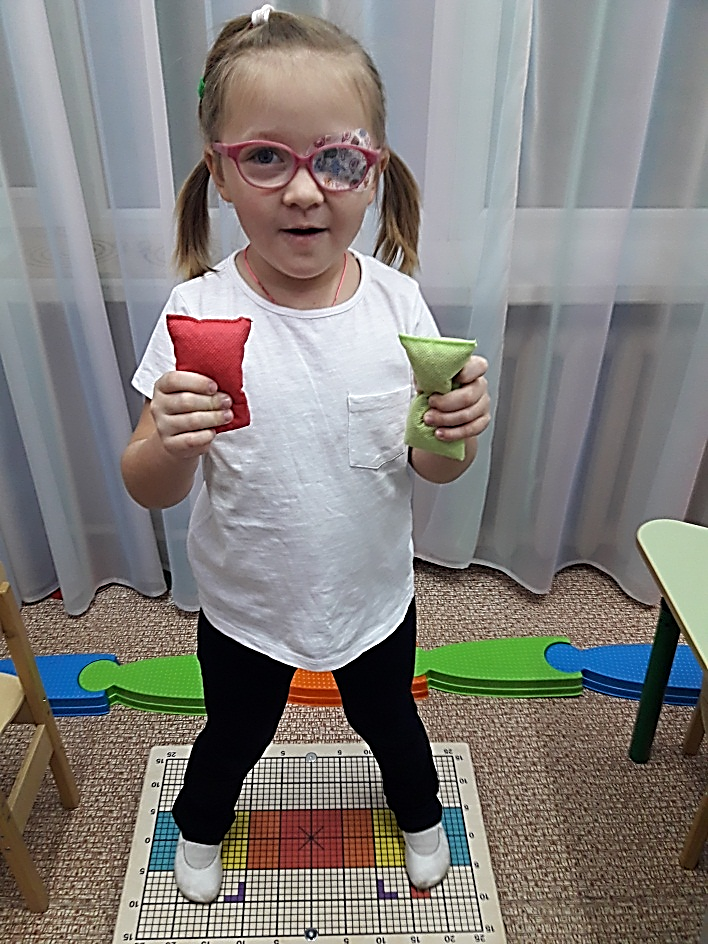 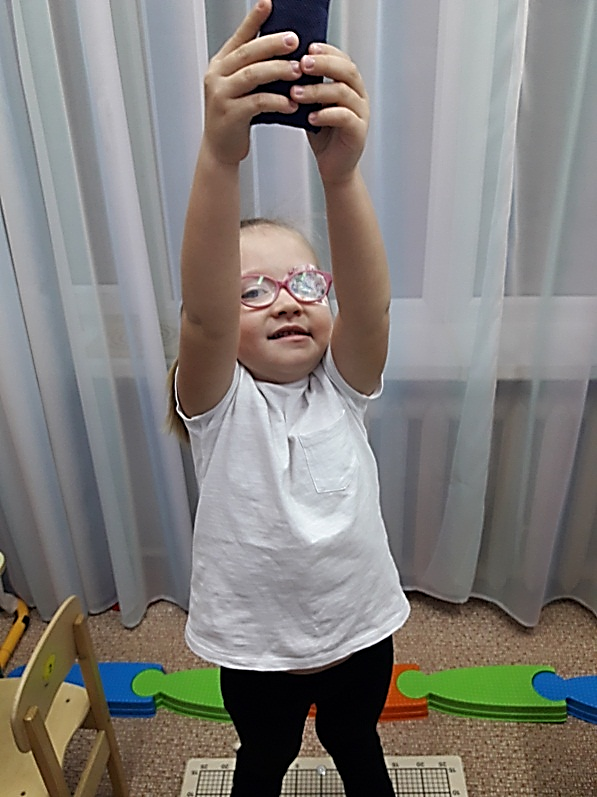 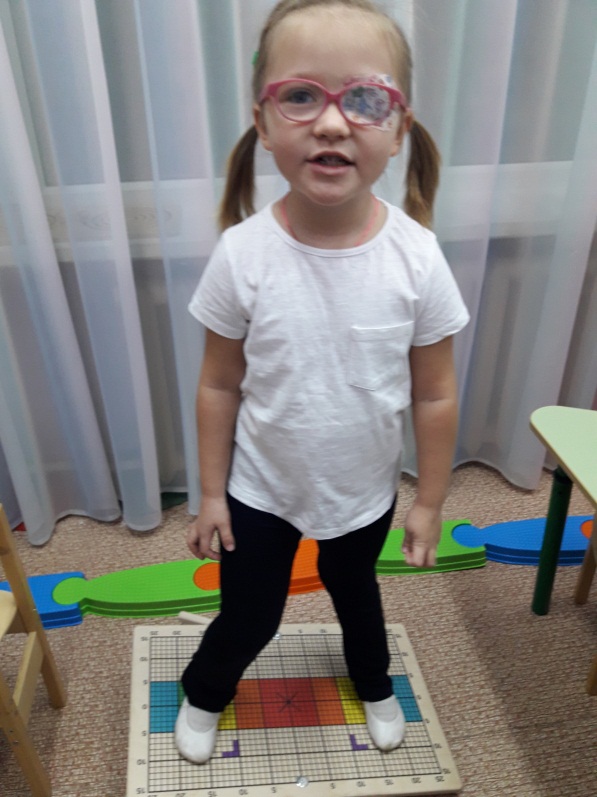 В ходе выполнения упражнений                на балансире можно отрабатывать  все этапы логопедической работы
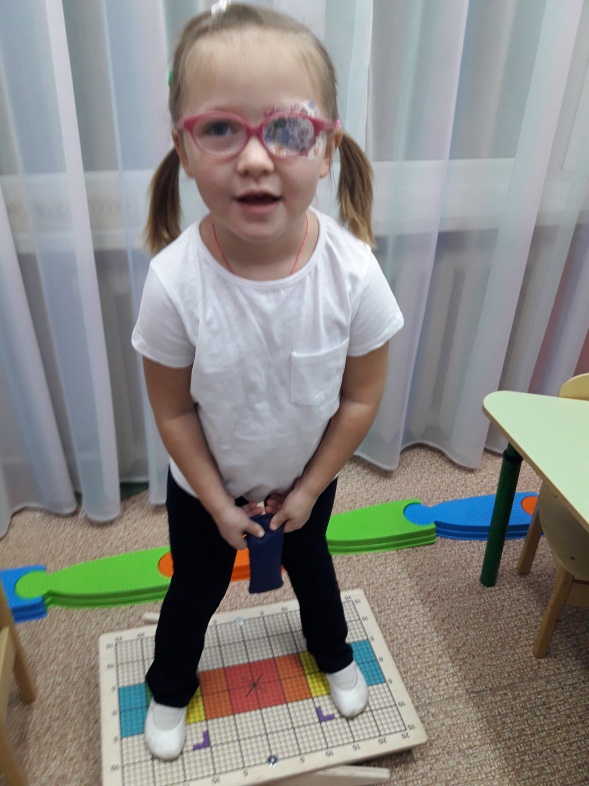 - автоматизировать и дифференцировать нарушенные звуки, 
- формировать грамматический строй речи (словообразование, словоизменение, предложно-падежные конструкции),
- развивать связную речь: декламировать стихи, рассказывать небольшие рассказы.
Речевые игры, в которые можно играть с ребёнком, стоящим на доске
«Жадина». Взрослый называет предмет и спрашивает «Чей предмет?»,                      а ребенок согласует слово с местоимением мой в роде и числе;
•     «Один-много». Взрослый называет предмет в единственном числе,                          а ребенок в именительном падеже множественного числа;
•     «Чего много?». Взрослый называет предмет в единственном числе,                            а ребенок в родительном падеже множественного числа;
•     «Скажи наоборот» - игра с антонимами;
•     «Доскажи словечко». Взрослый называет начало слова, а ребенок добавляет окончание и произносит слово полностью;
•     «Детёныши». Взрослый называет «взрослое» животное, а ребенок – его детеныша;
•     «Что из чего?». Взрослый называет из чего что-то сделано, например, «каша из риса», а ребенок образует относительное прилагательное –    «рисовая каша»;
Игры «Съедобное-несъедобное», «Я знаю 5 …»  и другие помогут отрабатывать нужные звуки и лексико-грамматические формы в увлека-тельной форме.
Заметно улучшается настроение, полезная активность, появляется любознательность и концентра-ция на конкретную цель.Одним из главных положитель-ных эффектов является улучшение качества речи, либо предпосылки к ее скорейшему появлению. Занятия по системе Бильгоу оказывают огромное влияние на социолизацию ребенка.
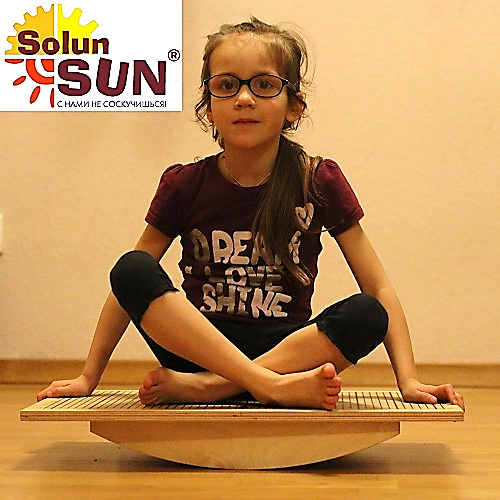 Занятия на балансире Бильгоу значительно повышают эффективность коррекционных логопедических занятий